Making Targets Matter
Managing Performance to Enhance Decision-Making
NCHRP Project 02-27
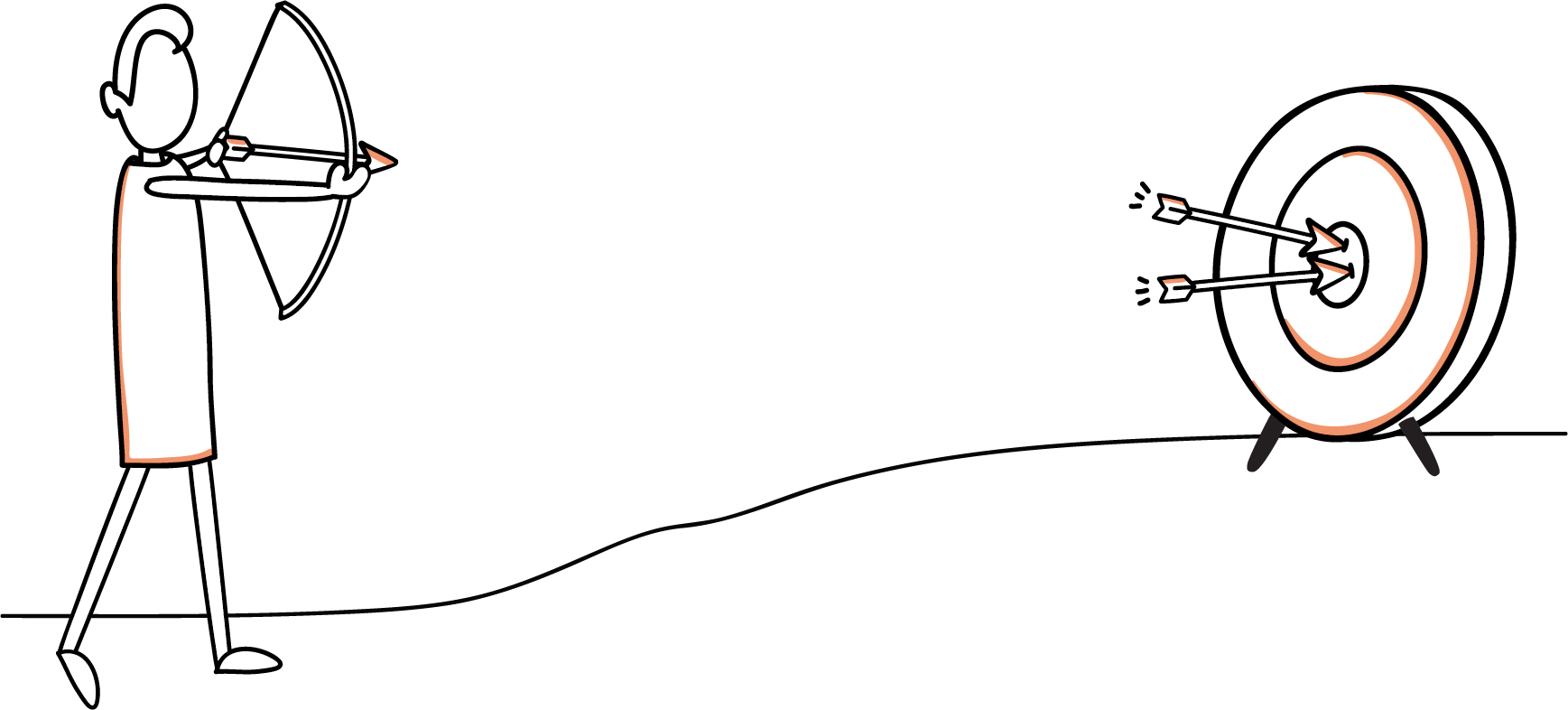 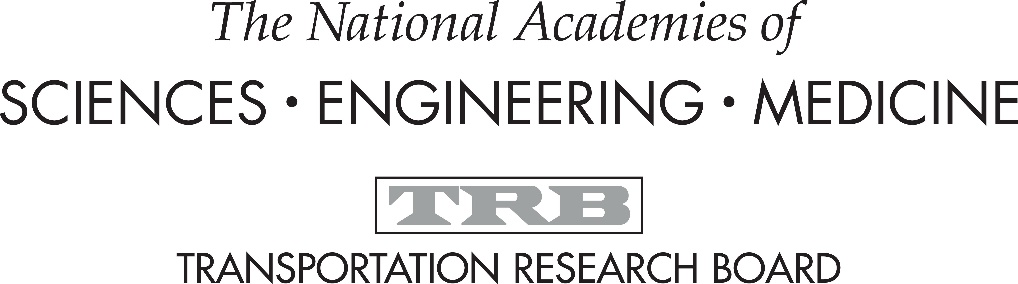 This presentation was developed by High Street Consulting Group and ICF International under National Cooperative Highway Research Program (NCHRP) Project 02-27. More information about this topic can be found in NCHRP Research Report 993: Managing Performance to Enhance Decision-Making: Making Targets Matter, available on the National Academies Press website (www.nap.edu).
 
NCHRP is sponsored by the individual state departments of transportation of the American Association of State Highway and Transportation Officials. NCHRP is administered by the Transportation Research Board (TRB), part of the National Academies of Sciences, Engineering, and Medicine, under a cooperative agreement with the Federal Highway Administration (FHWA). Any opinions and conclusions expressed or implied in resulting research products are those of the individuals and organizations who performed the research and are not necessarily those of TRB; the National Academies of Sciences, Engineering, and Medicine; FHWA; or NCHRP sponsors.
Major Research Components
Practice Review & Survey
149 Respondents
Peer Exchanges
45 Participants
1
In-Depth Interviews
11 Interviewees
2
3
Practice Review: Survey on Monitoring & Adjustment
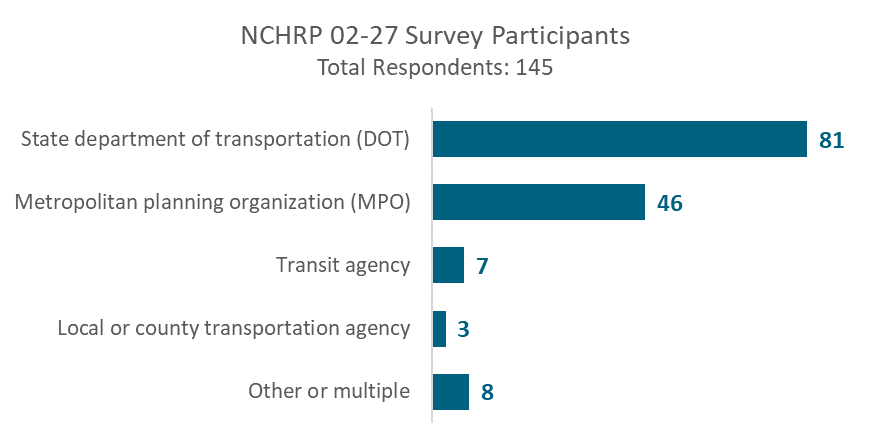 Peer Exchanges
Case Study Interviews
What does it mean to ‘Make Targets Matter’?
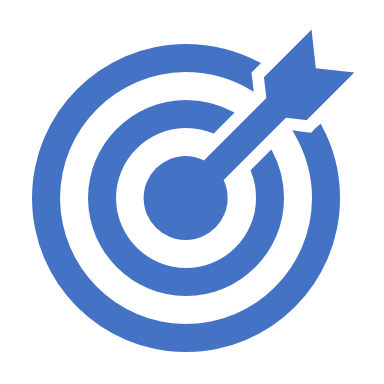 Targets drive decisions
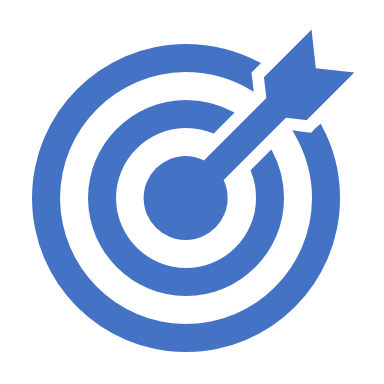 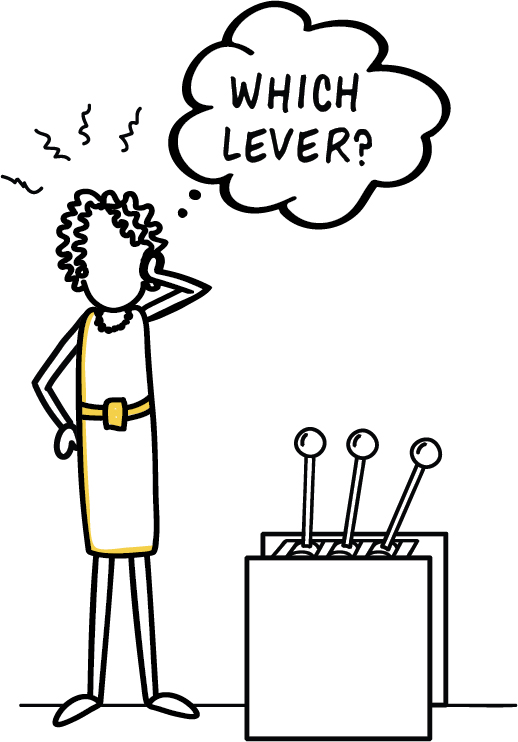 How do you find out which actions will meet targets?
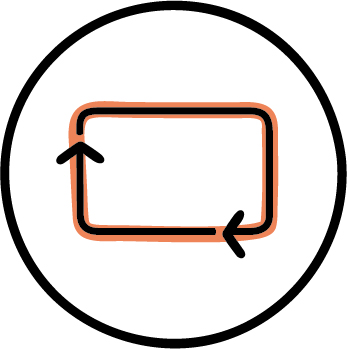 Feedback
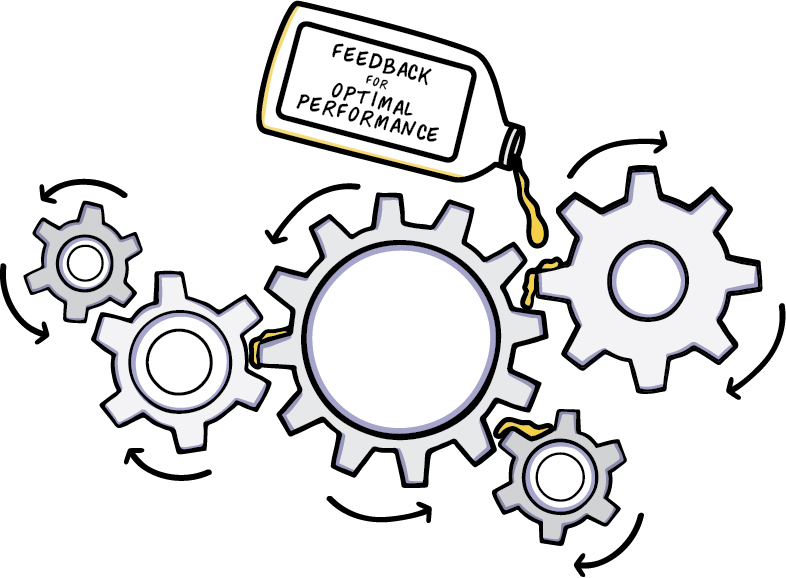 Feedback Optimizes Performance
NCHRP 02-27 Project Thesis
More accurate and more frequent feedback from the people and data that experience the transportation network can help agencies make decisions and take actions that improve performance and meet targets.
Rooted In Existing Frameworks
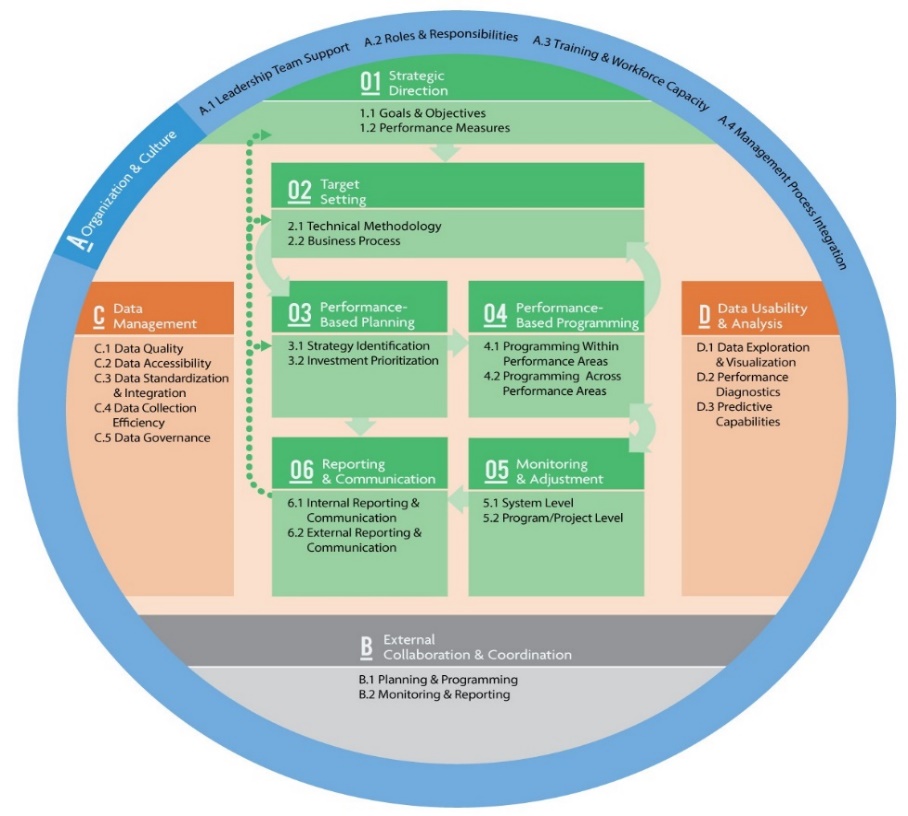 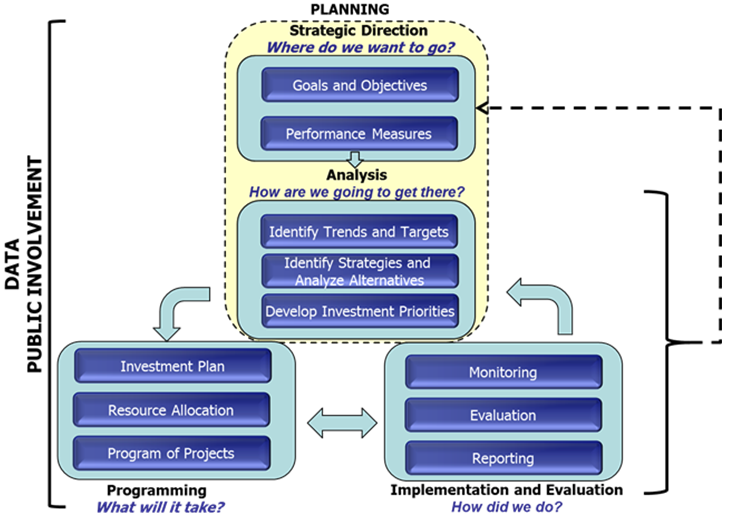 Performance-Based Planning and Programming (PBPP)
Transportation Performance Management (TPM)
Major Results
Case Studies of Feedback in Action
Feedback Framework
Strategies for Better Feedback
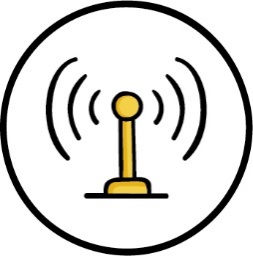 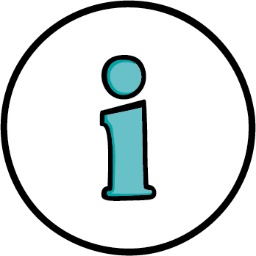 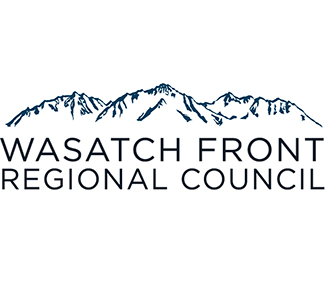 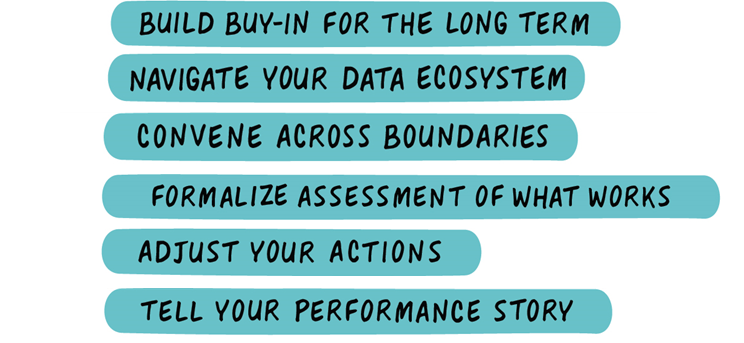 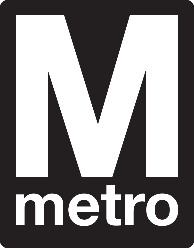 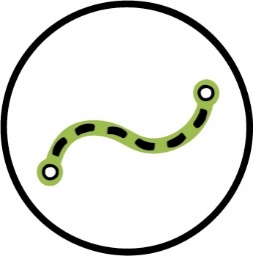 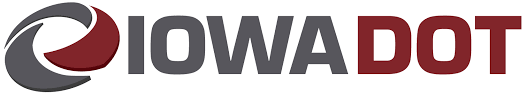 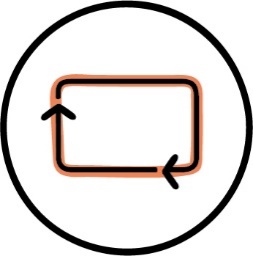 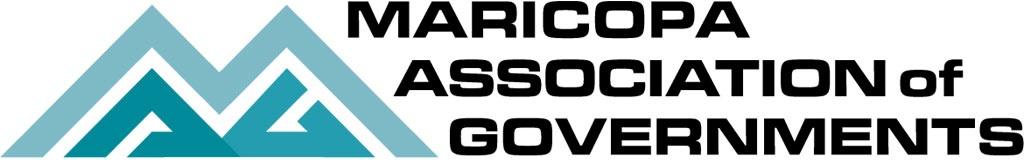 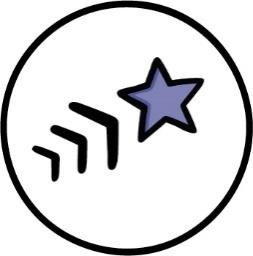 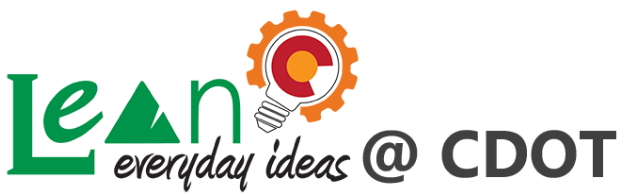 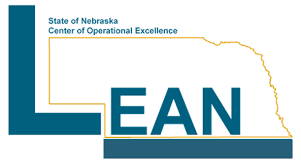 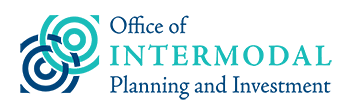 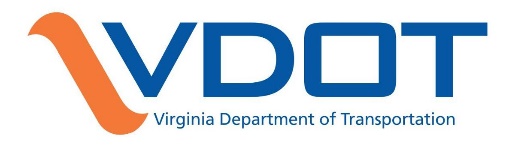 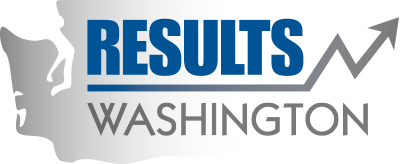 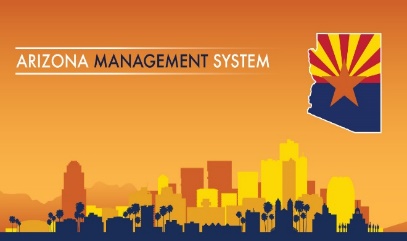 What Is Feedback?
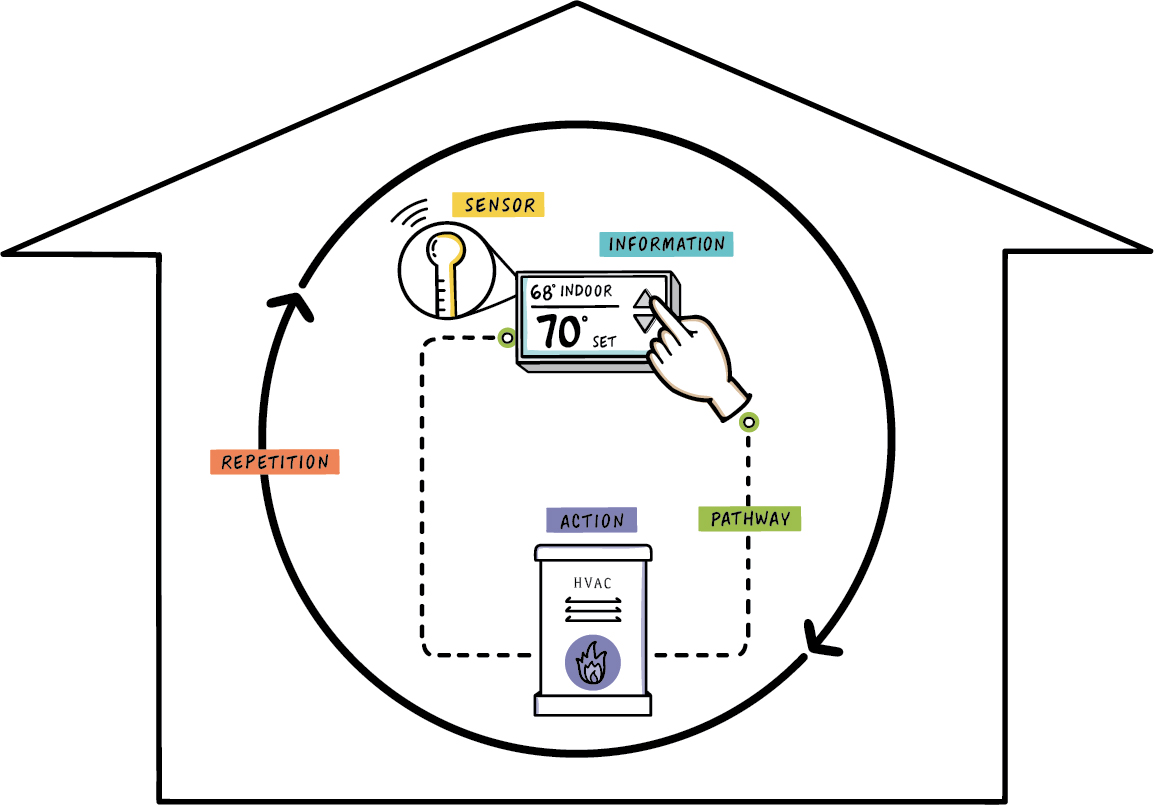 A simple feedback example: 

Your Home Heating System
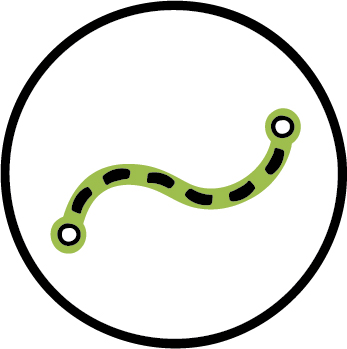 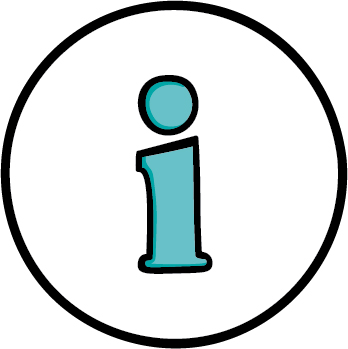 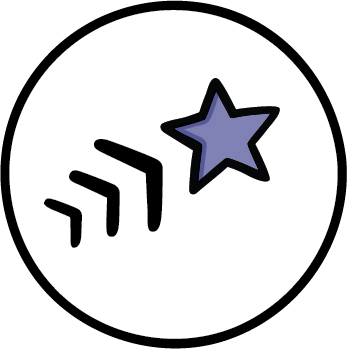 Information
Pathways
Action
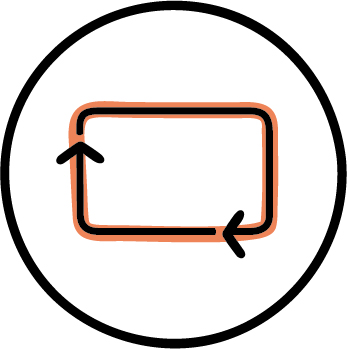 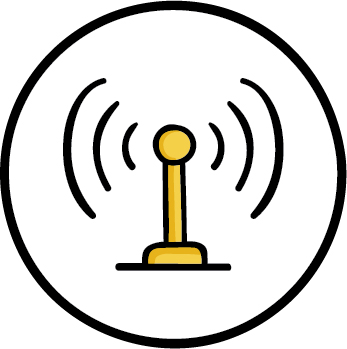 Elements of Feedback
Sensors
Repetition
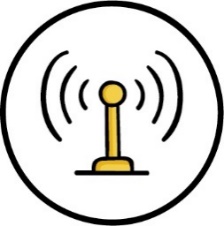 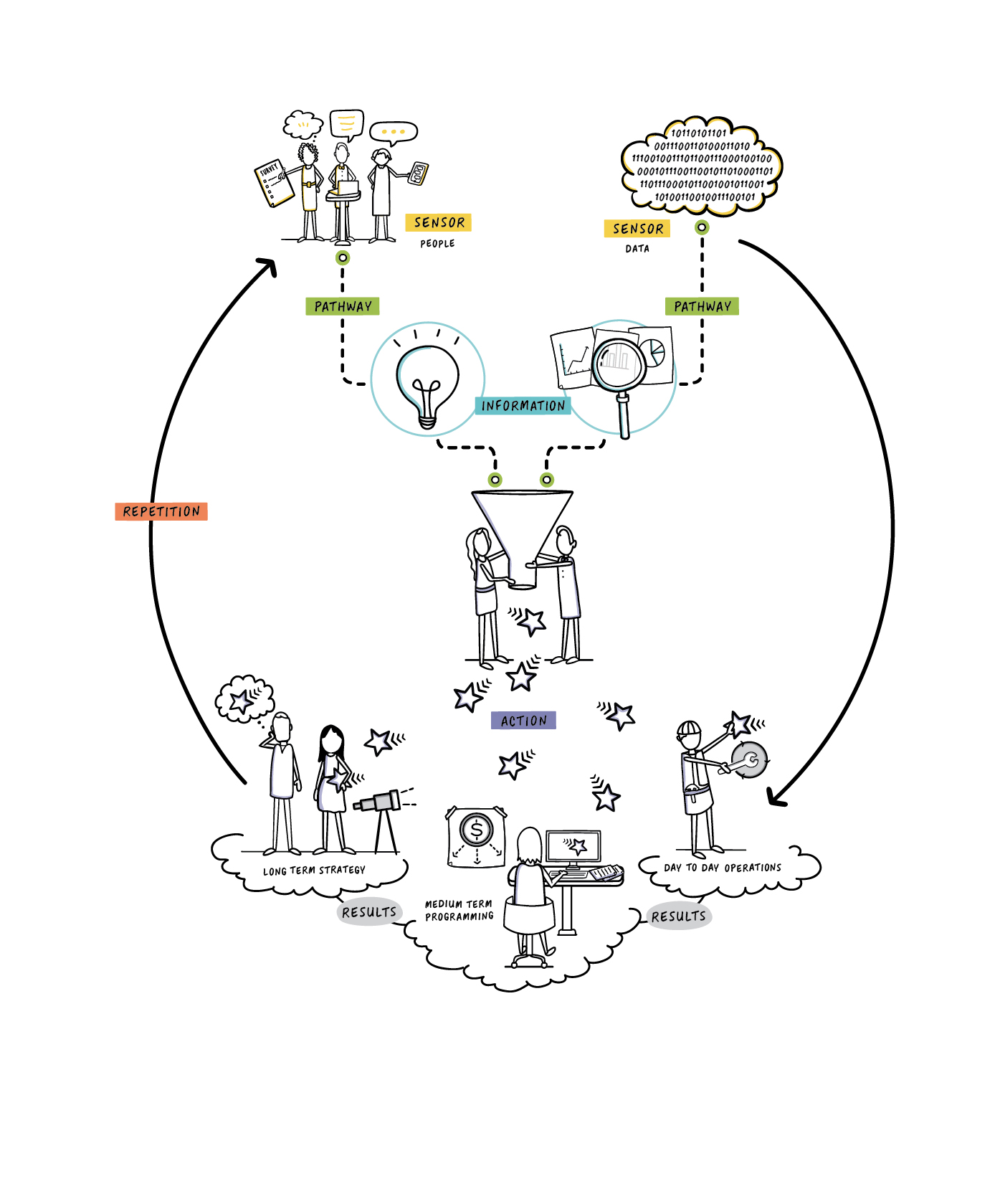 Feedback in a Transportation System
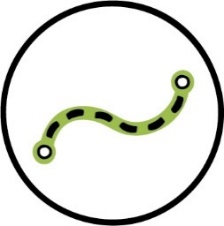 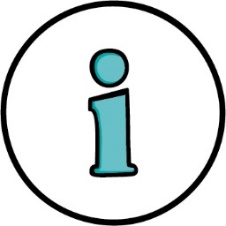 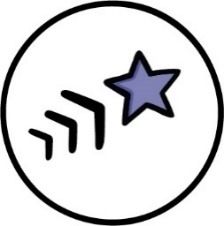 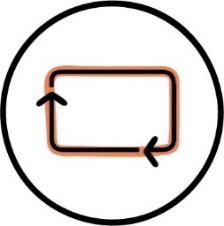 Strategies for Better Feedback
Strategies for Better Feedback
Prepare Your Sensors
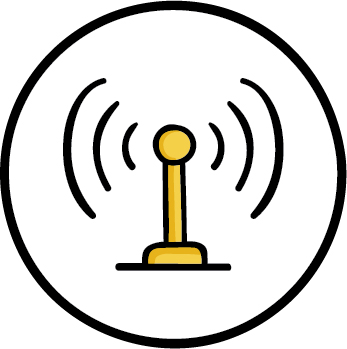 Build Buy-In
Navigate Data
Establish Pathways
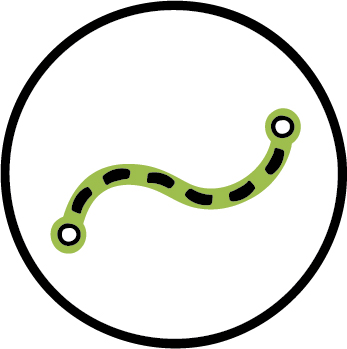 Convene
Formalize Assessments
Put It to Work
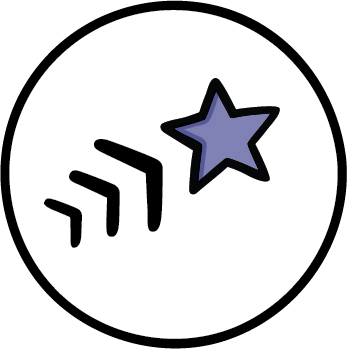 Adjust Actions
Tell Your Story
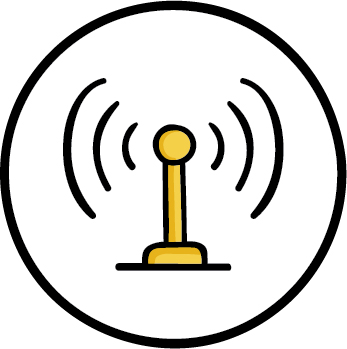 Prepare Sensors
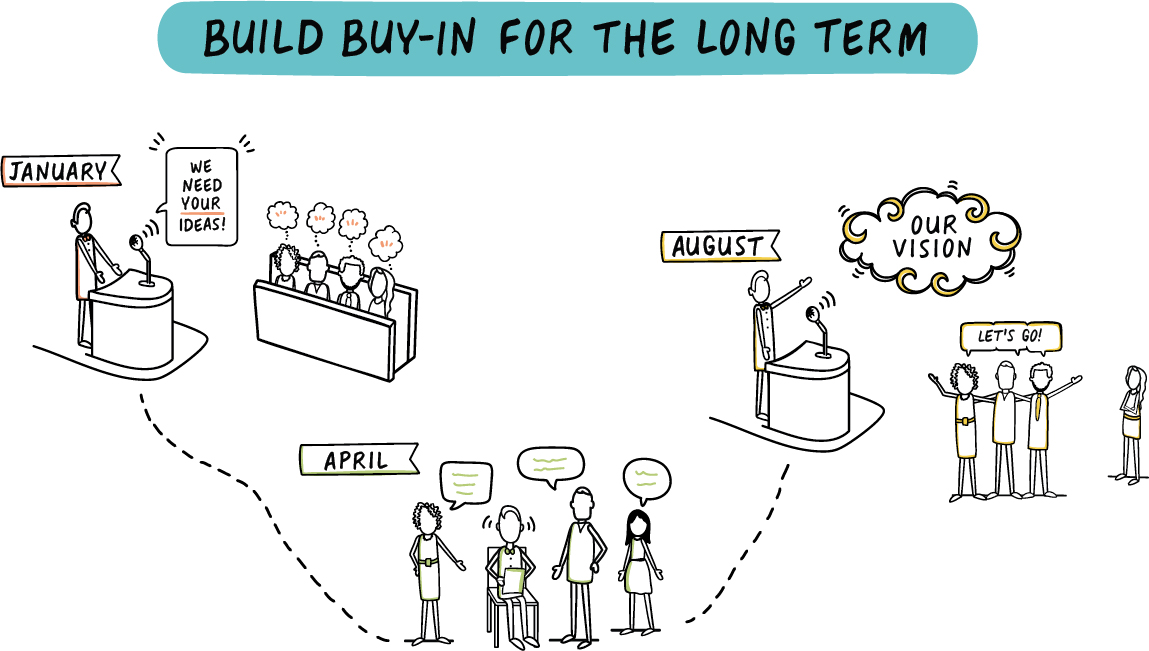 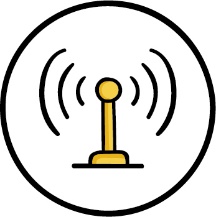 [Speaker Notes: Relationships
Actually listening
Shared vision
Get feedback but also support for initiatives down the road]
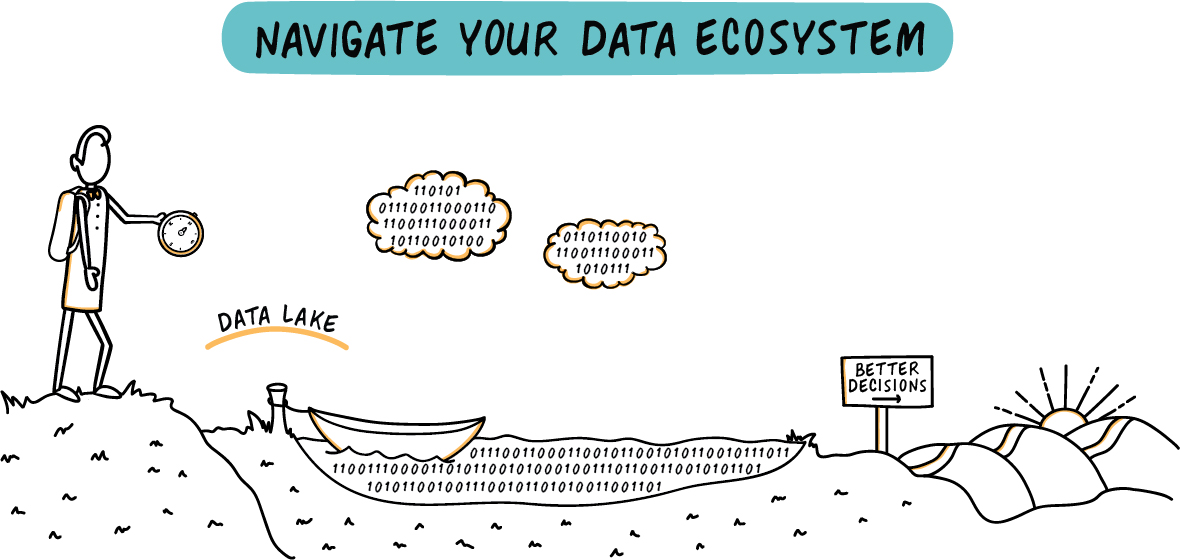 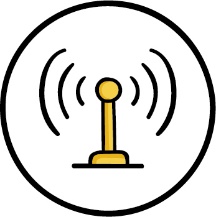 [Speaker Notes: Knowing what data is out there
Where it us
How to access it
Conversations with data owners]
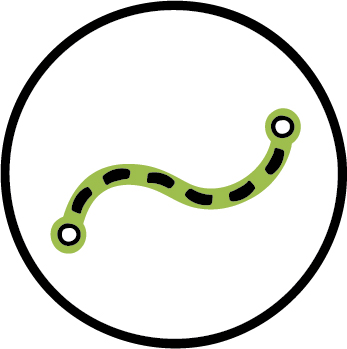 Establish Pathways
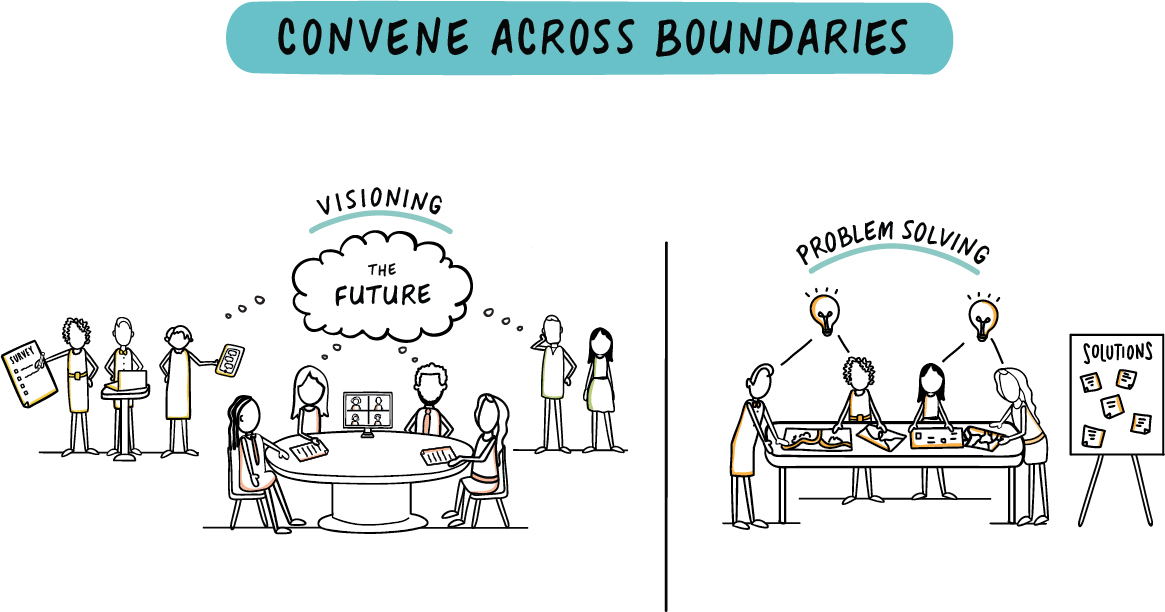 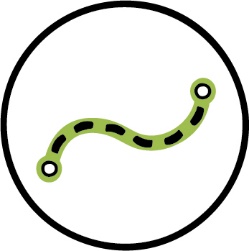 [Speaker Notes: Gather people across titles, agencies, boundaries
Visioning or problem-solving
Short frequent conversations]
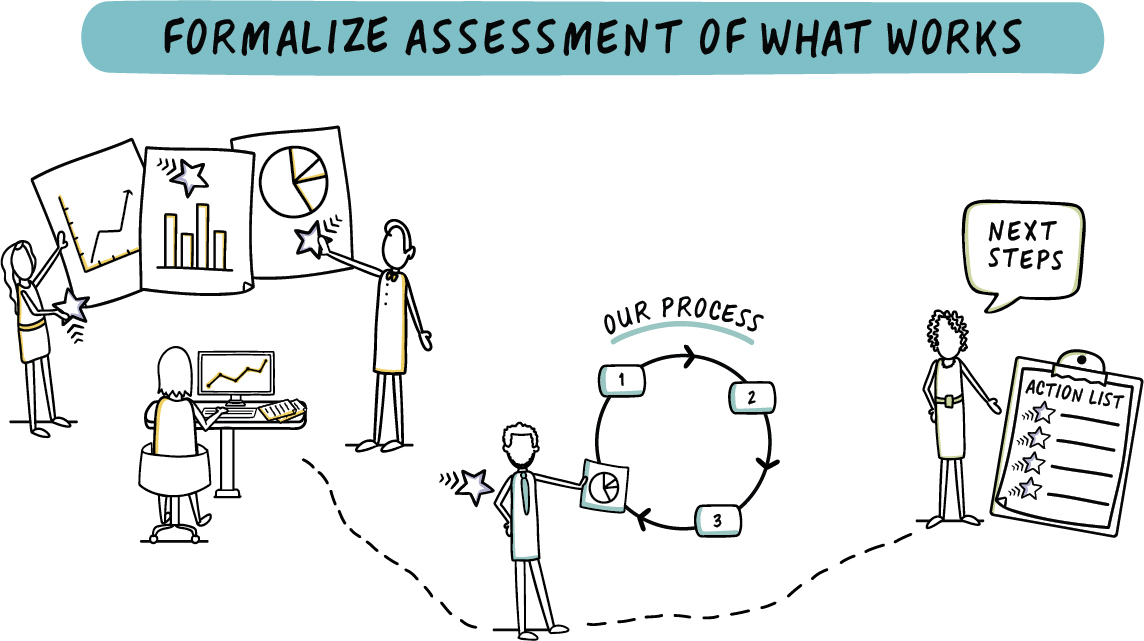 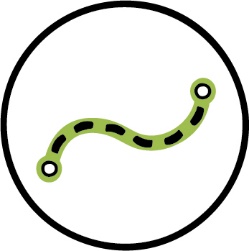 [Speaker Notes: Understand analytical options
Align technical and planning conversations
Set assessment points]
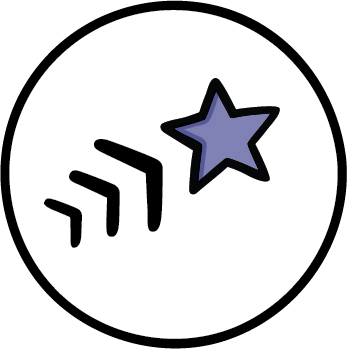 Put It to Work
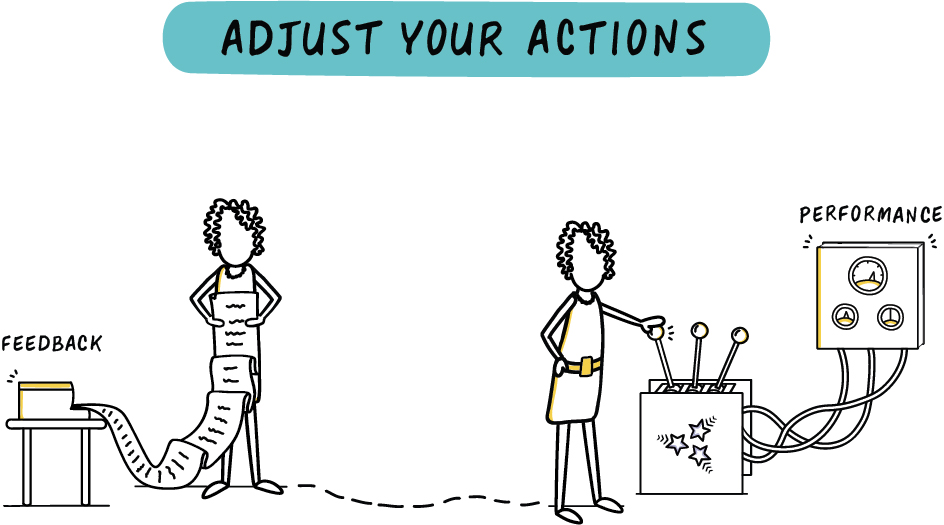 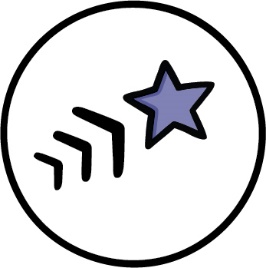 [Speaker Notes: Know menu of “adjustment” options
Embrace incrementalism
Seize opportunities as they arise
Just try something!]
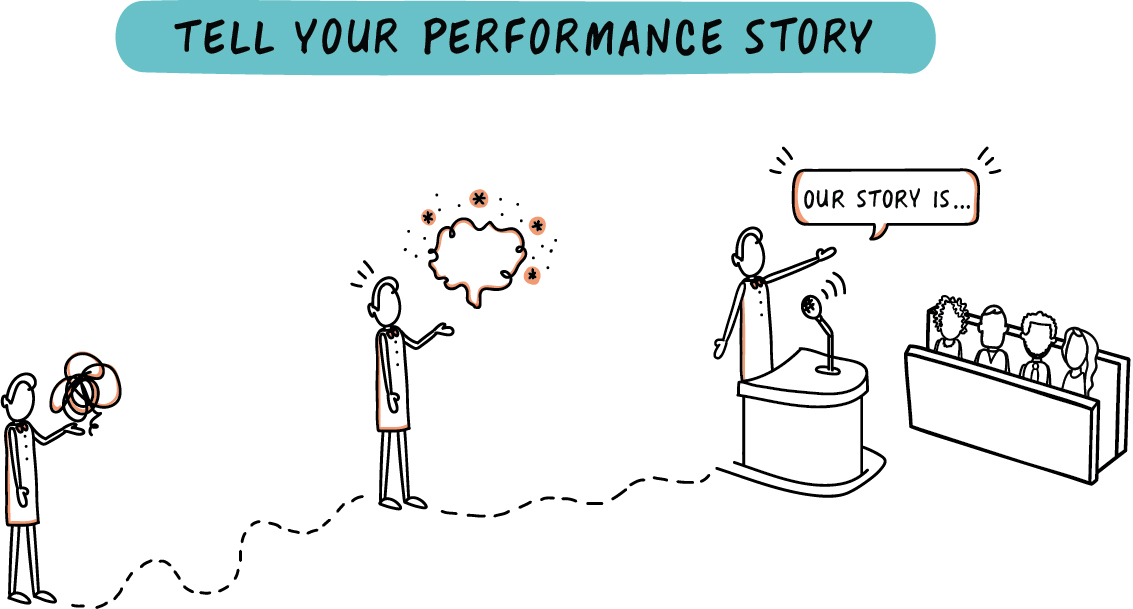 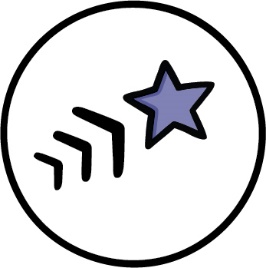 [Speaker Notes: Tell performance truths
Blend data and story
Stories let people “hear” you]
Case Studies Span Agency Activities
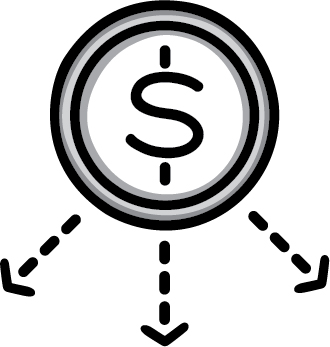 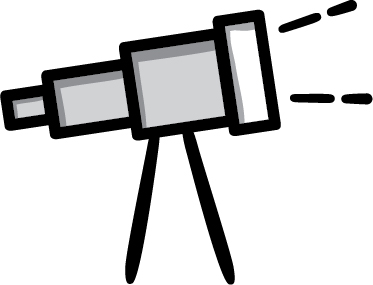 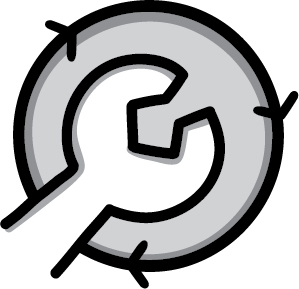 Long-Term 
Planning & Strategy
Medium-Term Programming
Day-to-Day Operations
Six Case Studies of Strategies in Action
Long-Term Strategy
Day-to-Day Operations
Medium-Term Programming
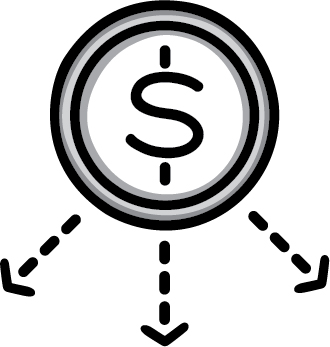 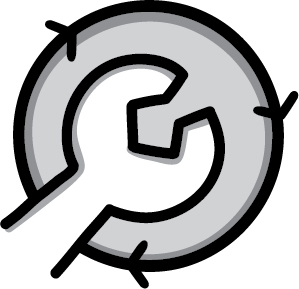 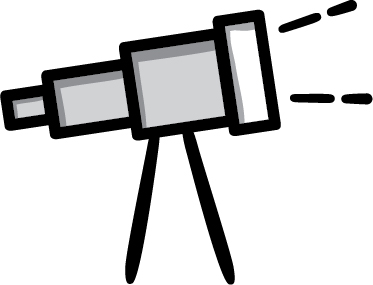 Washington Metro Area Transit Authority (WMATA)
STAT Meetings for Operational Problem Solving
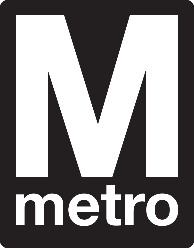 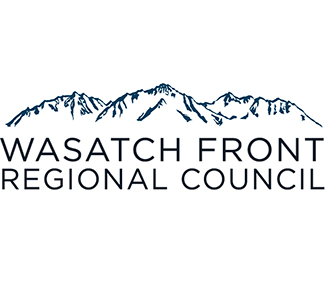 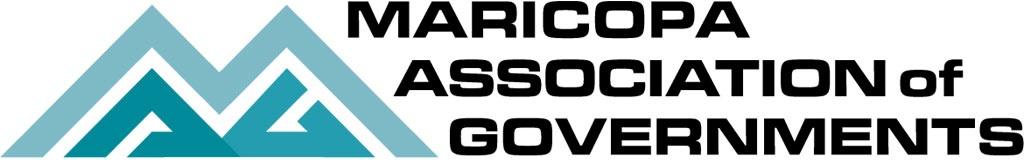 Shared Regional Vision
Lean DOTs
Implementation of Lean at DOTs for continuous improvement
Needs Assessment Data Tool
Iowa DOT
Strategic Alignment of Performance Measures
Virginia DOT/ OIPI
Safety Investment Policy Analysis
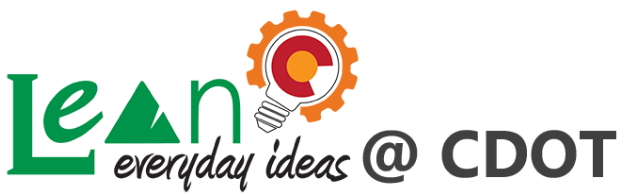 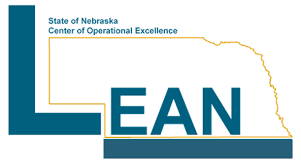 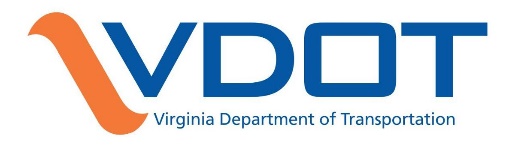 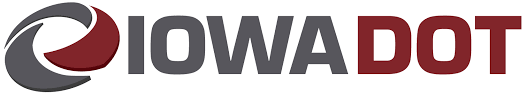 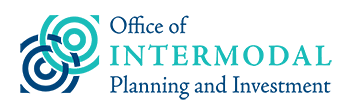 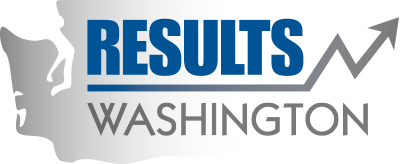 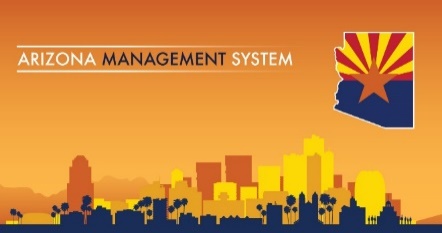 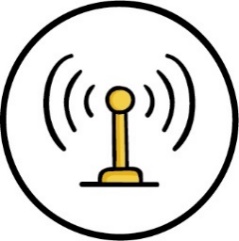 Contact Information
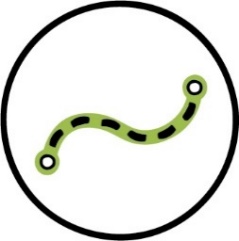 For more information about this project or implementation, contact:
Anna Batista
Project Manager
batista@highstreetconsulting.com
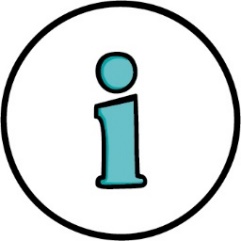 Joe Crossett
Principal Investigator
crossett@highstreetconsulting.com
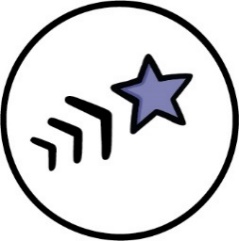 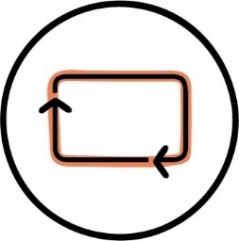 [Speaker Notes: Showcase the strategies in case studies]
Strategies for Better Feedback
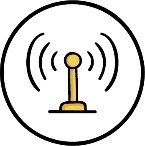 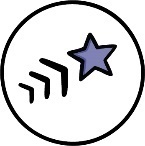 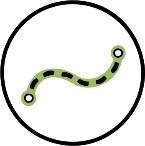 Put It to Work
Prepare Sensors
Establish Pathways
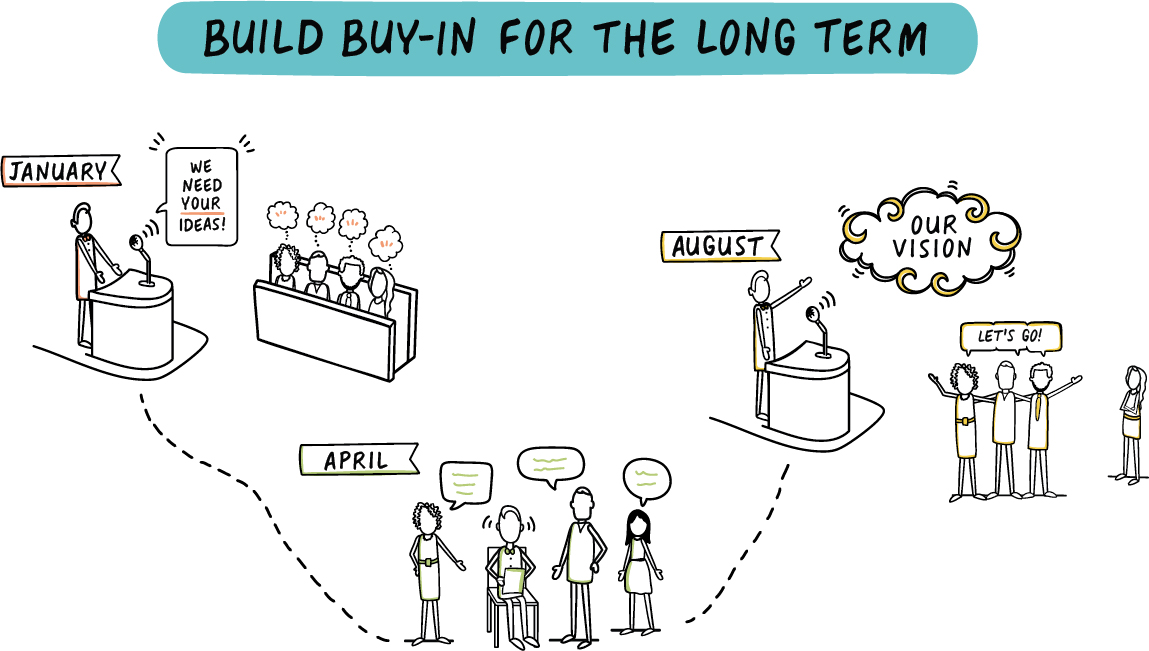 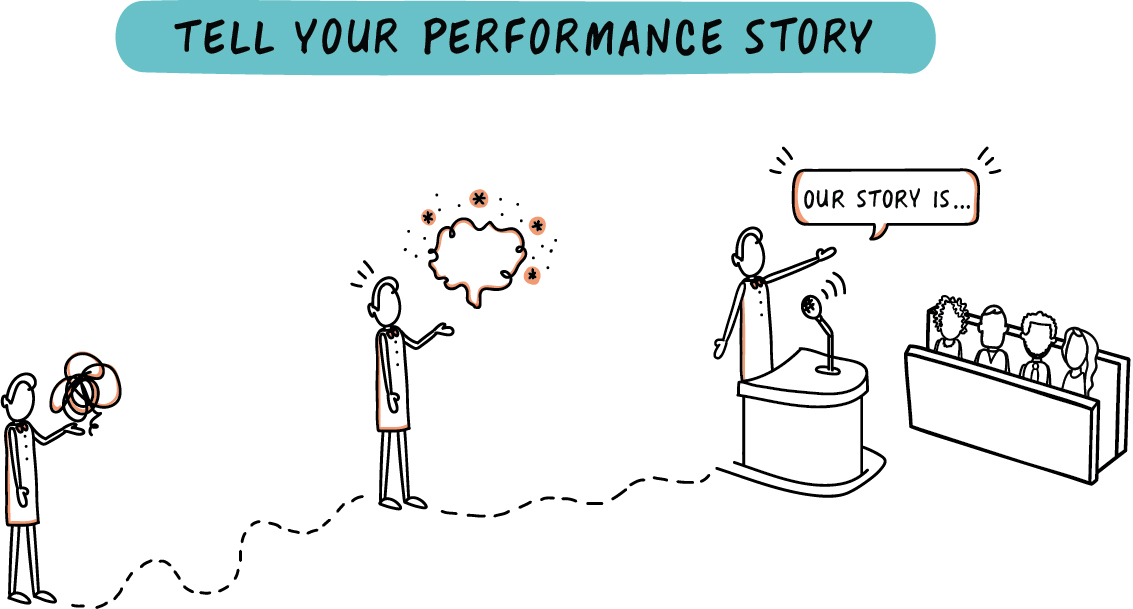 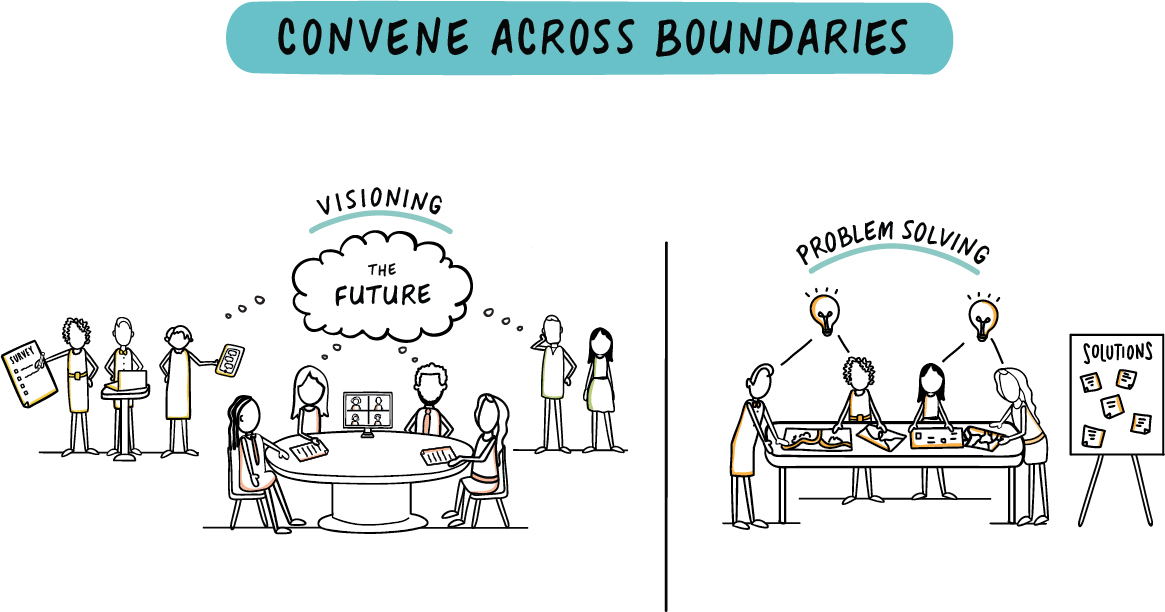 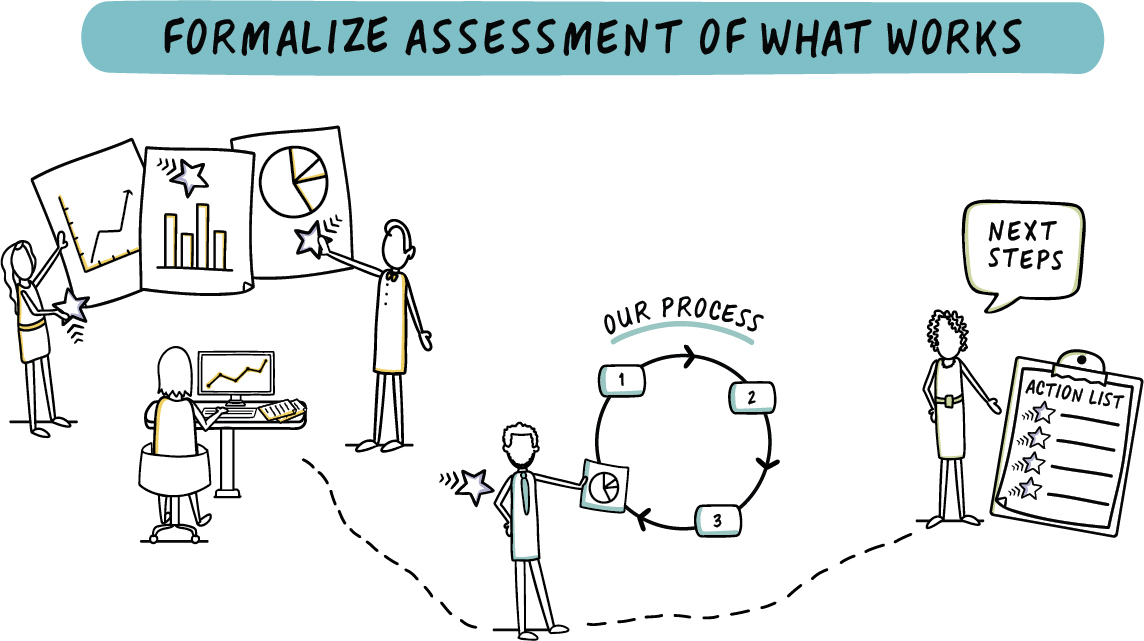 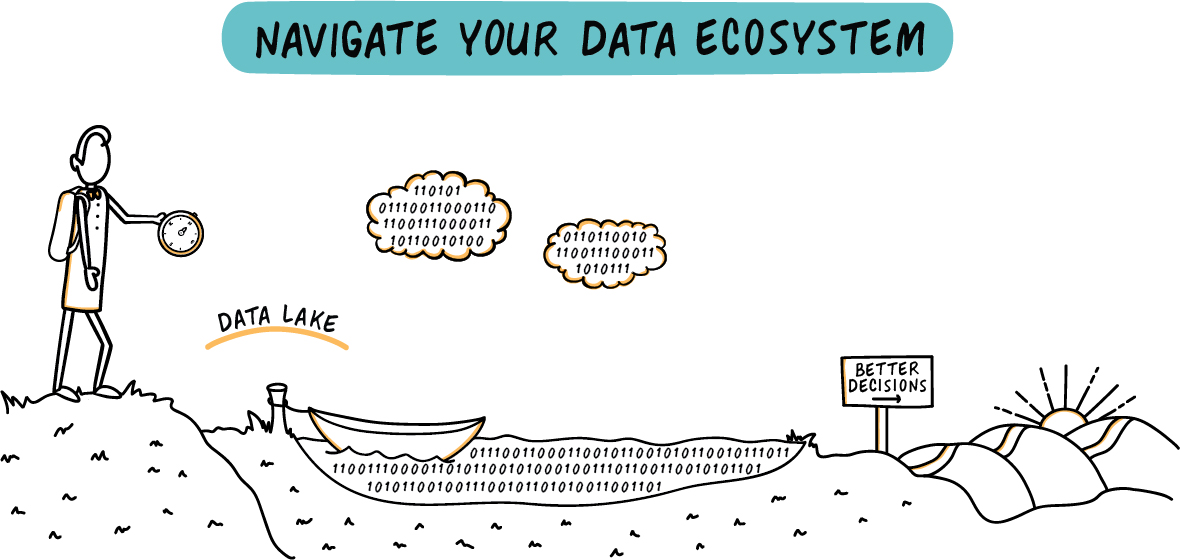 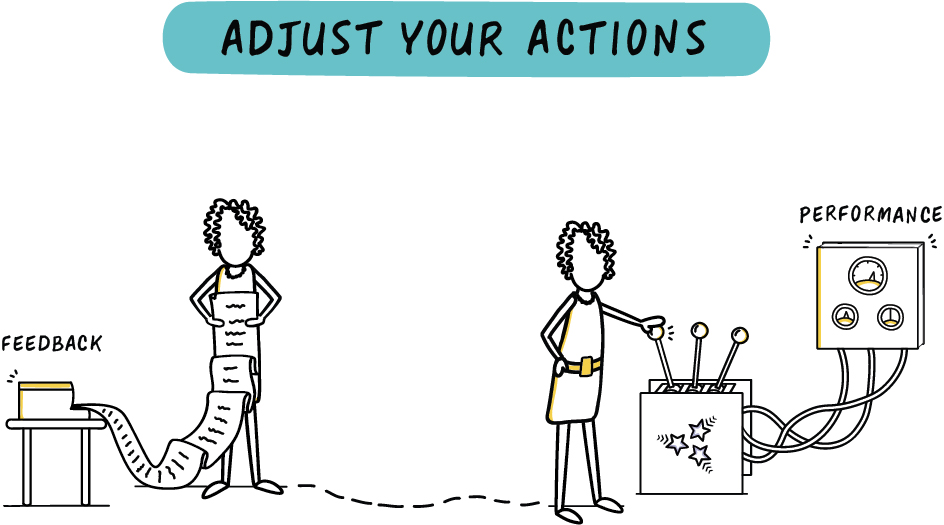 [Speaker Notes: Showcase the strategies in case studies]
Strategies for Better Feedback
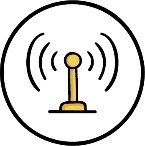 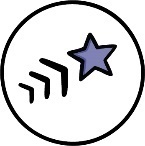 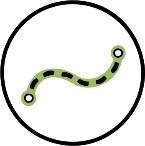 Put It to Work
Prepare Sensors
Establish Pathways
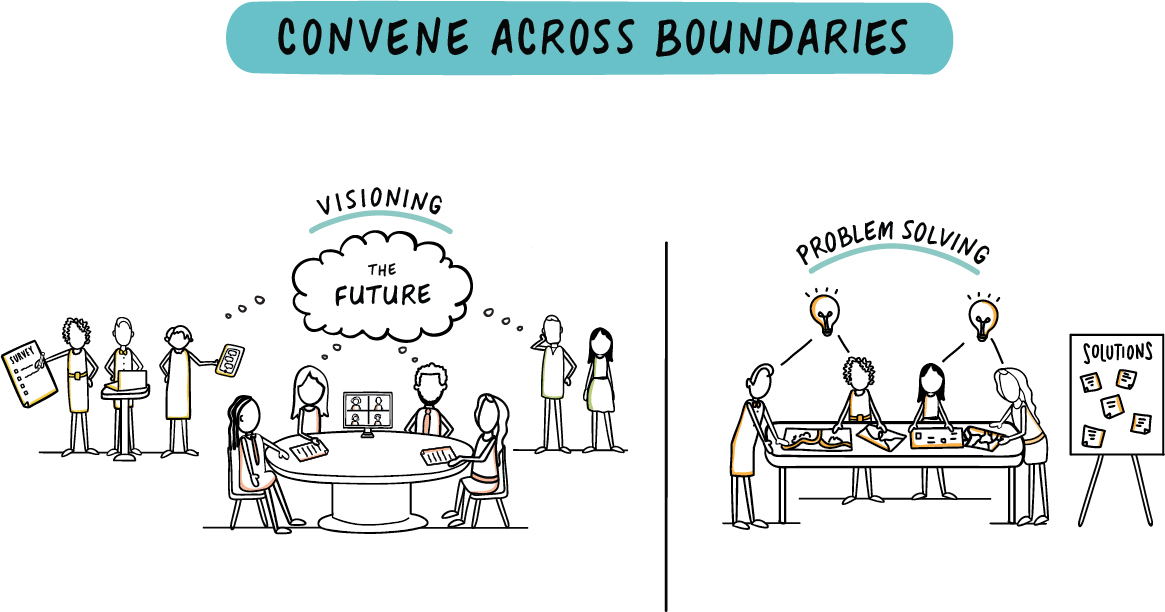 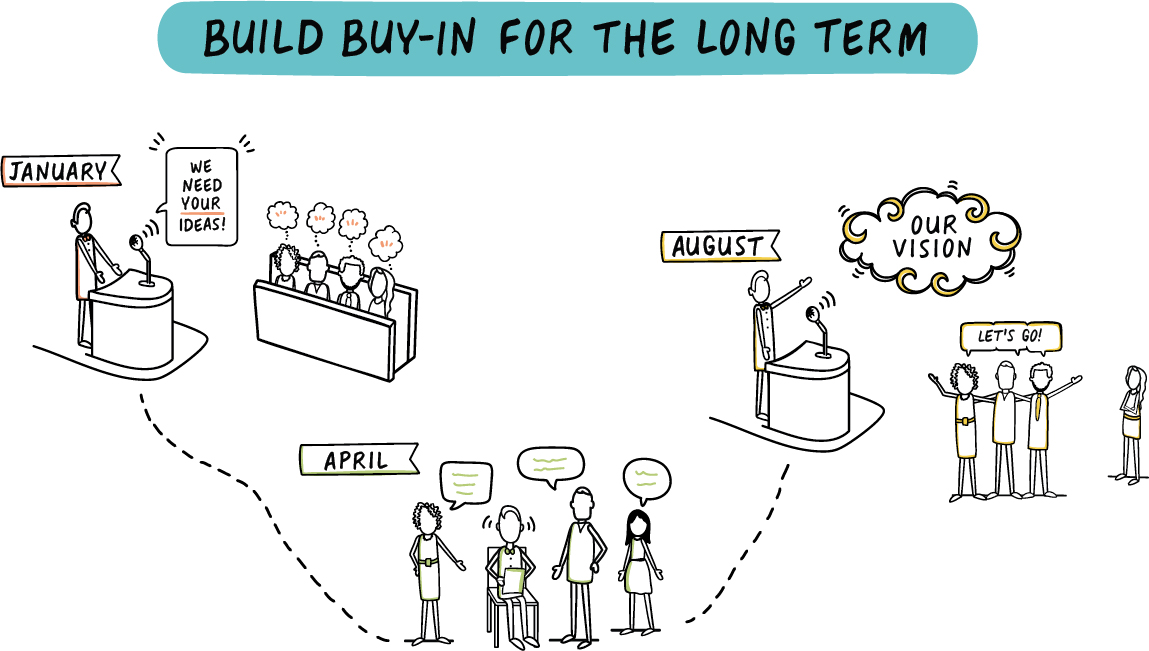 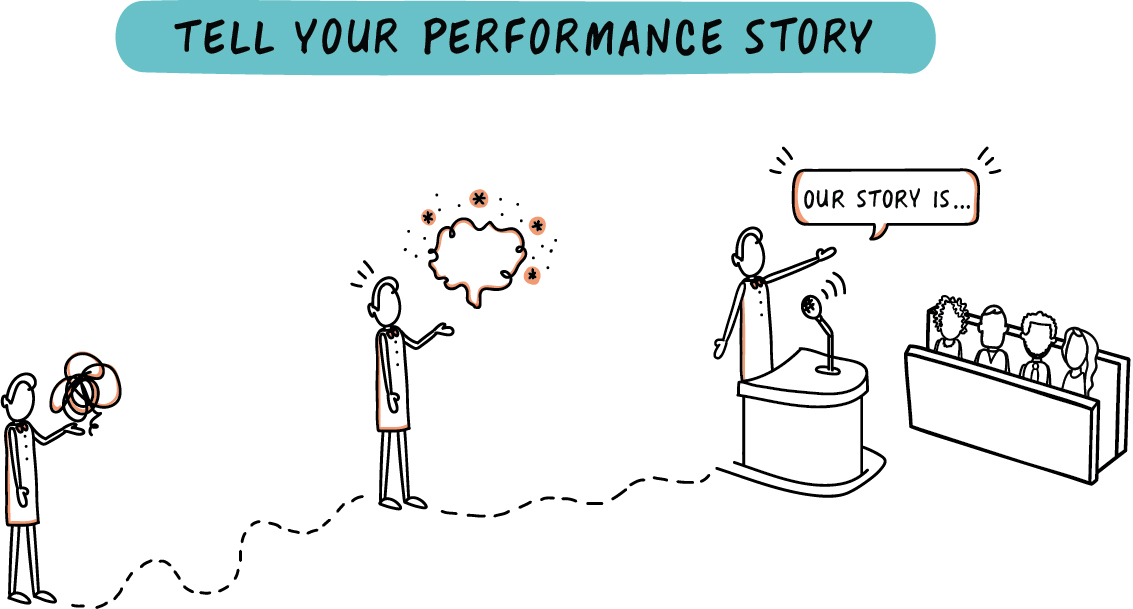 Make connections early.
Allow for a sense of ownership.
Maintain transparency and neutrality.
Listen, and show you are listening.
Build a habit of short, frequent dialogue.
Gather the right people. (Up and down the agency, across boundaries.)
Let discussion flourish.
Time strategically.
Tell performance truths.
Simplify, but not too much.
Blend data and storytelling.
Evolve your story.
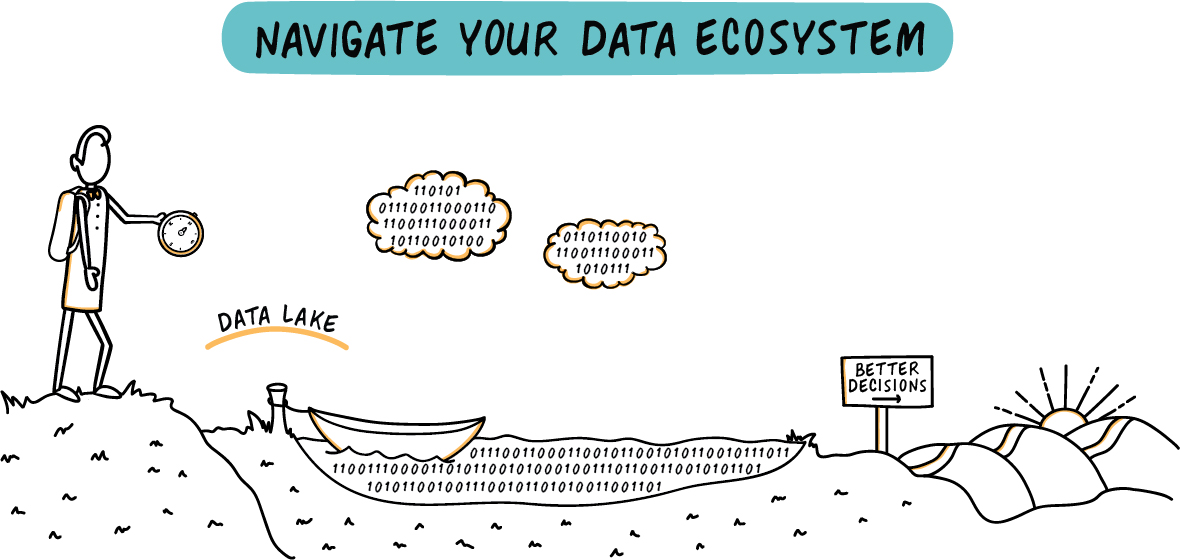 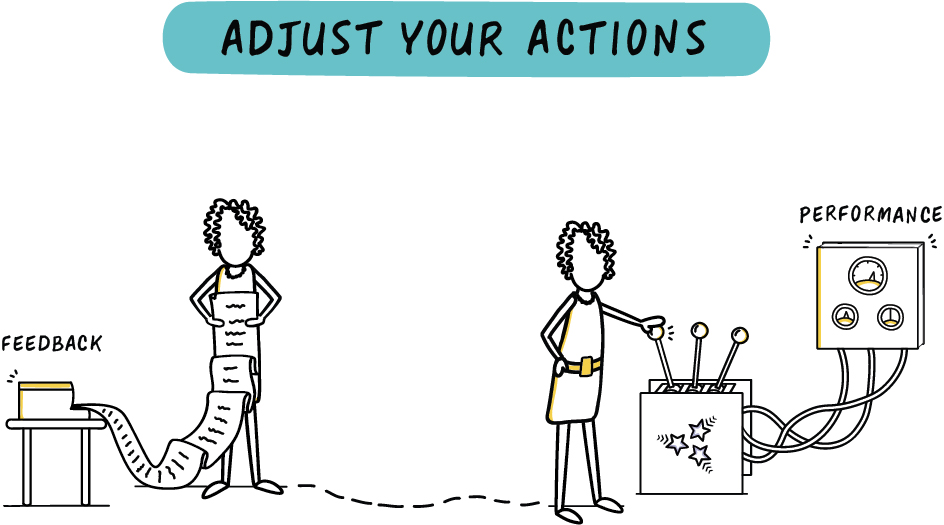 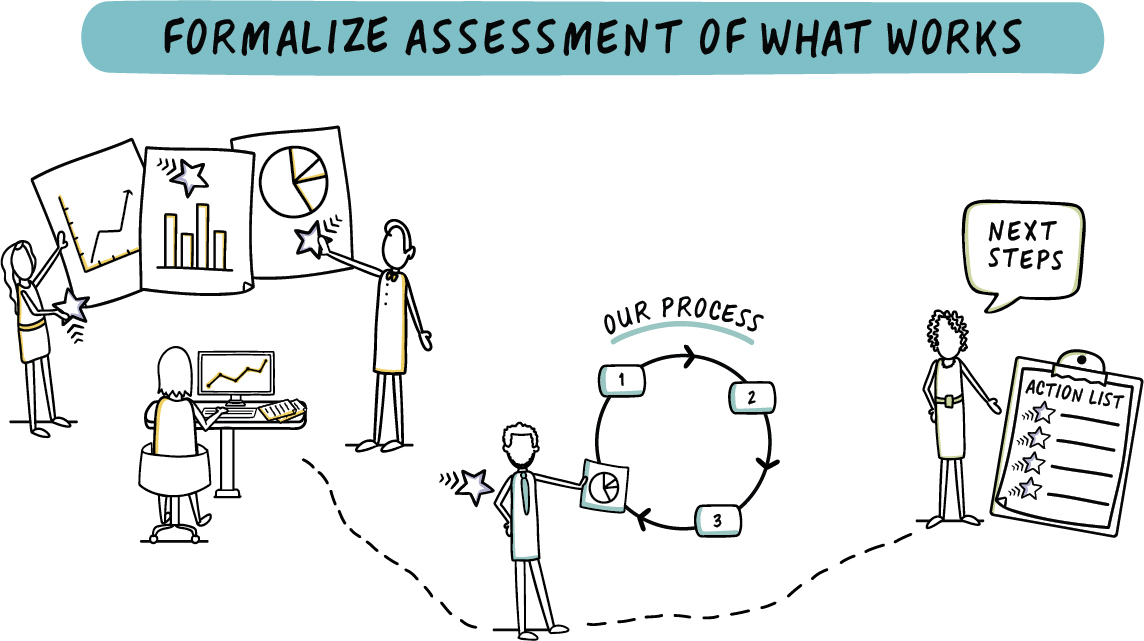 Create a data map and wish list.
Automate where possible.
Have early conversations with data owners.
Invite data owners to participate in performance.
Ask for data elements.
Start where you are.
Embrace incrementalism.
Institutionalize feedback.
Seize opportunities as they arise.
Just try something!
Know your analytical options.
Align technical and planning conversations.
Understand the mechanics of your metrics.
Set assessment points.